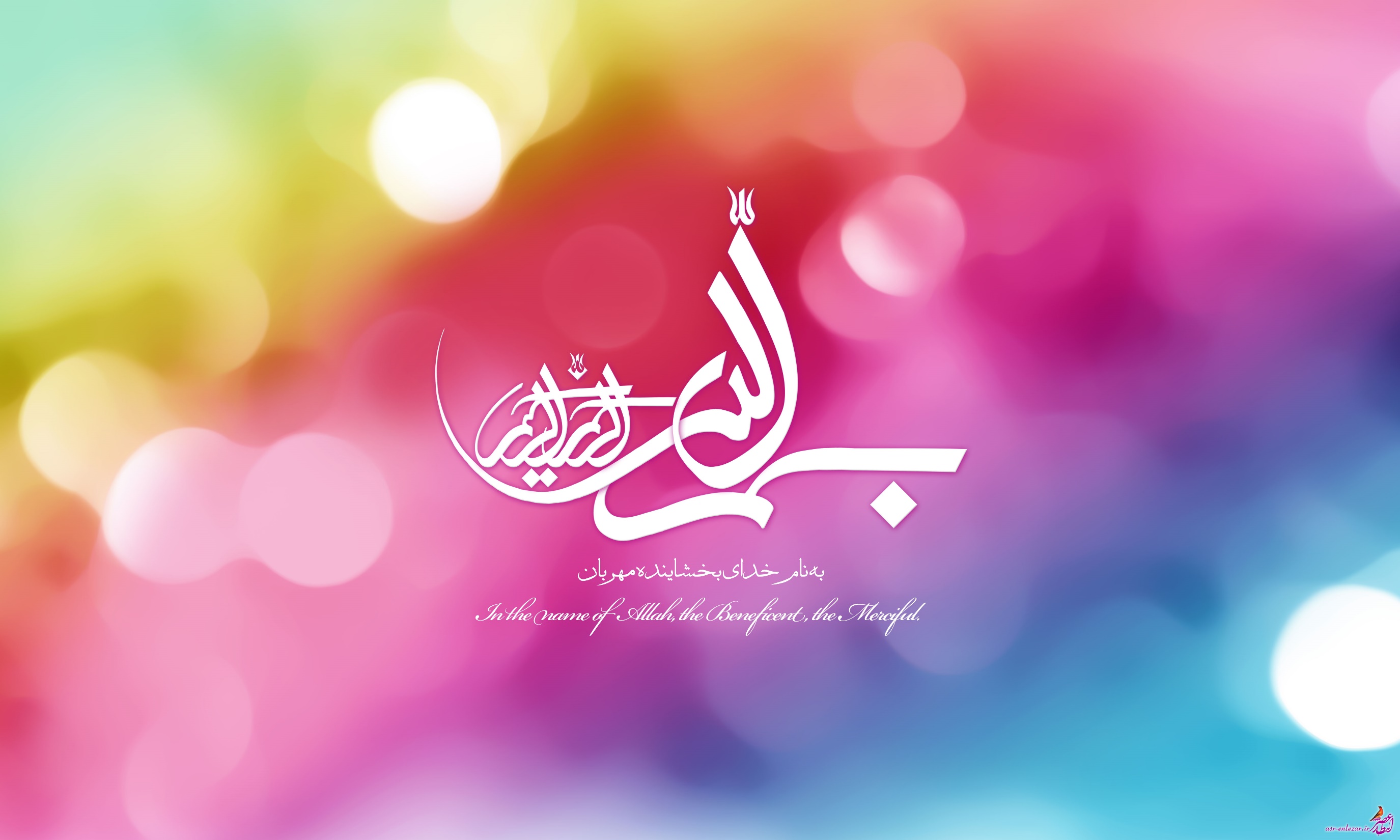 « به نام خدا »

کتاب : مفاهیم بنیادی و مباحث تخصصی در مشاوره

فصل : مهارت های خرد
- مروری بر آموزش مهارت ها :
1 - مهارت های خرد و روشهای یادگیری آن :
دو مولفه در آموزش مشاوره وجود دارد :

 1 – مشاوره در مورد چیست و چگونه می توان این کار را انجام داد

 2 – کسب مهارت های عملی تحت نظر یک مشاور
مشاوره توسعه آن چیزهایی است که ما در روابط خود با دیگران در زمان درد مندیشان انجام می دهیم
هدف از آموزش مشاوره ، کمک به پیشرفت مهارتهای فطری مشاوران است
مشاوره تلفنی با رودررو متفاوت است چون در آن مشاور ، مراجع را نمی بیند و نمی تواند هیچ گونه نشانه بصری از رفتار غیر کلامی او داشته باشد و صندلی مشاور و مراجع برای تمرین این نوع مشاوره باید پشت به هم چیده شود
مشاور در یک مشاوره سه نفره باید گوش کند و فقط مهارتهایی که آموخته و مورد استفاده قرار نداده را به کار بندد
در این نوع مشاوره مشاهده گر فقط هر چیز مهمی را که می بیند بدون قضاوت یادداشت می کند و در پایان به مشاور و مراجع تحویل می دهد
2 – توجه به مراجع و استفاده از پاسخ های کوتاه :
یک مشاور در درجه ی اول یک شنونده است و از این طریق قادر به حل مشکلات مراجع می شود
پاسخ های کوتاه چیزی هست که ما به طور غیر ارادی زمانی که مجبوریم شنونده باشیم به کار می بریم ، و گاهی اوقات این پاسخ ها به صورت غیر کلامی مثلا تکان دادن سر ، هم می باشد
اگر مشاور برای مدتی با رفتار غیر کلامی مشاور همانند سازی کند ، احتمالا اغلب مراجع هم این کار را انجام خواهد داد
مشاور نباید در طول مشاوره بدن خود را به سرعت حرکت دهد زیرا این کار عامل آشفتگی مراجع می شود
تماس چشمی هم در برقراری ارتباط با مراجع دارای اهمیت است ولی نباید این کار با خیره شدن دائمی همراه باشد و باید به صورت طبیعی رخ دهد
3 – انعکاس محتوا :
مشاور علاوه بر گوش دادن و همانند سازی رفتار غیر کلامی و دادن پاسخ های کوتاه باید به طور فعال تر پاسخ هم بدهد تا ازین راه جزئیات مهم محتوای گفته های مراجع را بیرون بکشد و آن را برای خود مراجع روشن سازد ، که بهترین راه برای انجام این کار انعکاس محتوا است
انعکاس محتوا یعنی اینکه مشاور گفته های مراجع را برای خود او بازگو کند این امر به این معناست که مشاور جزئیات مهم محتوایی که مراجع گفته است را انتخاب و به صورت روشن تر بیان می کند
برای نمونه به مثال شماره 1 در مثالهای انعکاس محتوا توجه فرمایید :

مراجع : من با دخترم نزاع می کنم ، شوهرم با من حرف نمیزند ، در محل کار رئیس از من ایراد می گیرد و بهترین دوستم قادر به درک حرف هایم نیست

مشاور : شما مشکلات ارتباطی بسیاری دارید
به خاطر داشته باشید که هیچ دومشاوری از یک روش واحد برای انعکاس محتوا استفاده نمی کنند
4 – انعکاس احساسات :
انعکاس احساسات یکی از مهمترین مهارت های خرد است که شباهت آن با انعکاس محتوا در بازگرداندن اطلاعات مراجع به خود اوست و تفاوت آن در این است که انعکاس محتوا با افکار سروکار دارد ولی انعکاس احساسات با احساسات هیجانی سروکار دارد
افکار در مغز پرورانده می شوند و جای آن در سر است ولی احساسات با هیجانها در ارتباط اند و جای آن در حواس فیزیولوژیکی ماست
مشاور در هنگام انعکاس احساس لزومی ندارد از عبارت « احساس می کنم » استفاده کند
برای نمونه به مثال شماره 1 در مثالهای انعکاس احساسات توجه فرمایید :

مراجع : من از مادرم انتظار دارم که علاقه بیشتری به من نشان دهد ، بار ها از او خواسته ام که به دیدنم بیاید ولی او این کار را نکرده است ، دیروز روز تولد من بود او باید به دیدنم می آمد ولی او حتی روز تولد مرا به یاد نداشت ، فکر نمی کنم به من اهمیتی بدهد

مشاور : شما آزرده شده اید
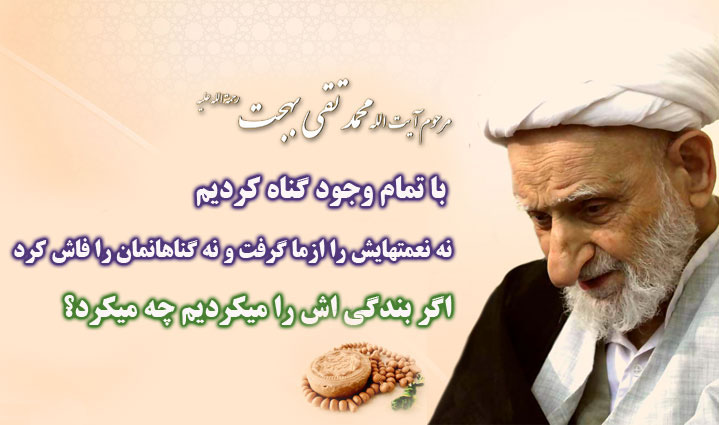 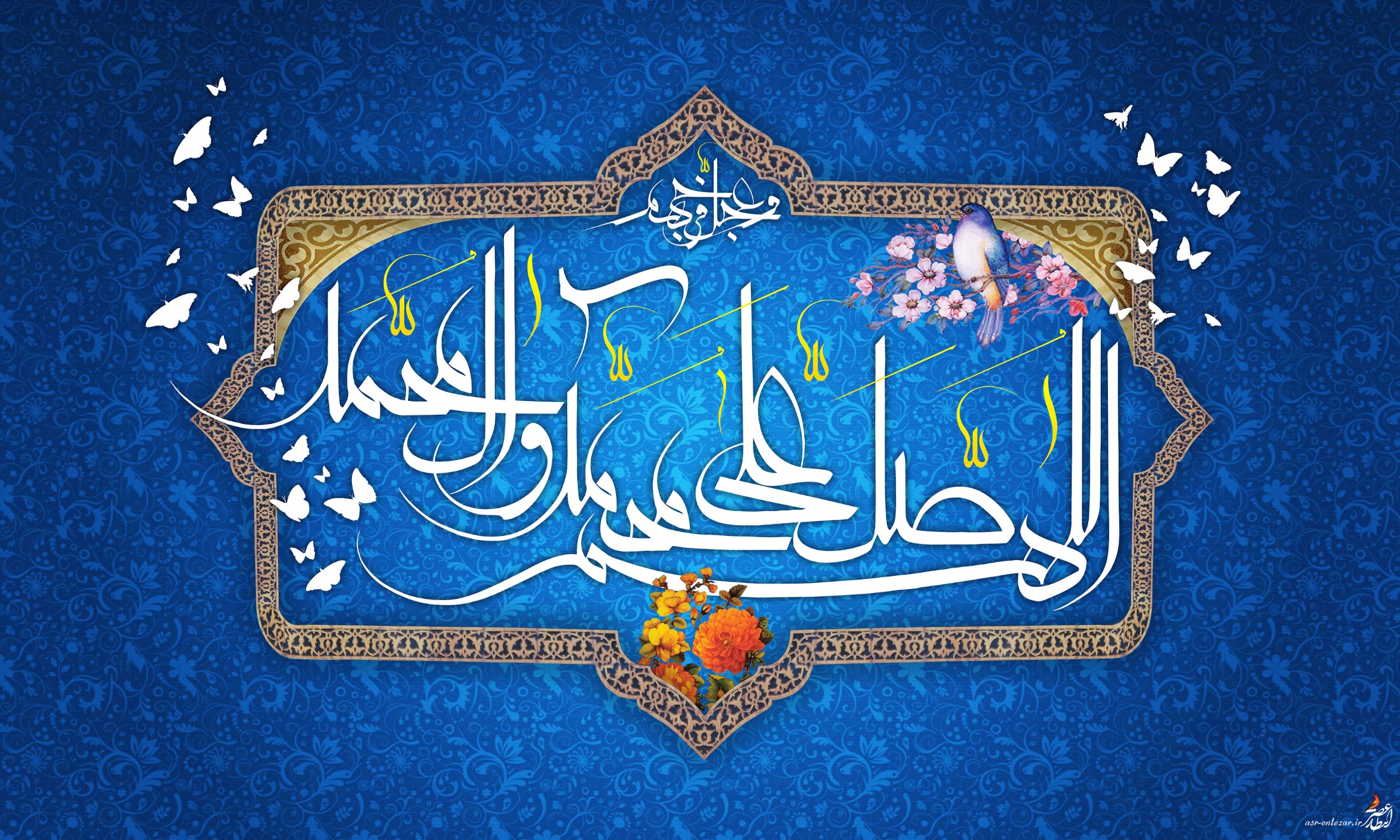